СТАНОВНИШТВО НАШЕГ КРАЈА
''На овом свету има нас разних'' Мирослав Антић
БОГАТСВО НАШЕГ КРАЈА
У нашој земљи живе Срби, Црногорци, Мађари, Албанци, Румуни, Словаци, Русини, Бошњаци, Роми, Хрвати и други.
У којим деловима Србије је становништво различито?
У пределима око граница са другим државама, у северном делу наше земље становништво је измешано.
Народи су се кретали, селили у прошлости, градили међусобне пријатељске везе и зато је у појединим деловима наше земље становништво веома разнолико.
Равноправност
Иако припадају различитим народима, сви становници нашег краја су добри суседи, школски другови, пријатељи
Сви народи имају иста права зато кажемо да су сви
               РАВНОПРАВНИ
У чему се становништво међусобно разликује?
Говоре различитим језиком
Здраво 
Привет          
руски
Helló
мађарски
Здравейте
бугарски
Alo
румунски
ahoj
словачки
Различитости које нас спајају и чине богатство наше земље
празници 
обичаји
народне ношње
песме и игре
традиционална  јела
НОШЊА ИЗ СРБИЈЕ
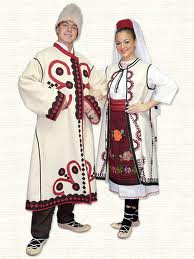 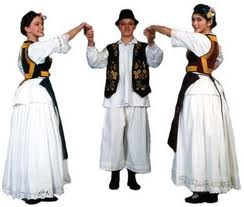 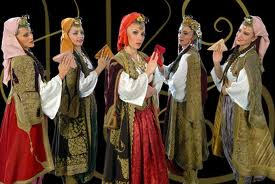 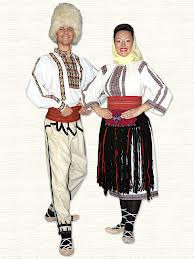 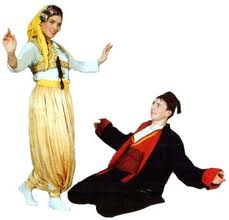 НОШЊА НАРОДА КОЈИ ЖИВЕ У СРБИЈИ              Мађари, Словаци, Бугари, Румуни, Русини
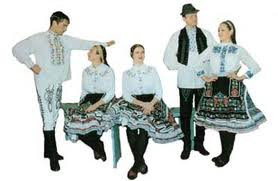 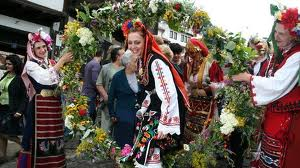 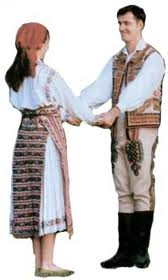 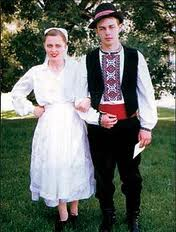 Песме и игре народа
Која је национална игра код Срба? 
                    Коло
А код Мађара? 
                 Чардаш	
Како то зовемо једним именом?                           
                 Фолклор
Традиционална јела
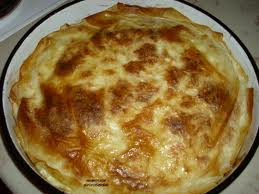 Гибаница




 баклава 




 мађарски гулаш
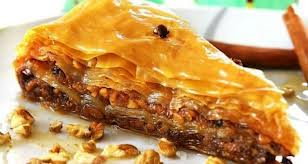 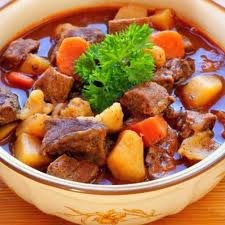 ЈЕДНАКА ПРАВА ЗА СВЕ НАРОДЕ
Сви народи који живе у Србији имају иста права 
Да говоре својим језиком
Носе своју ношњу
Играју и певају своје игре
Обележавају своје празнике